LA PAUSE DU MATIN
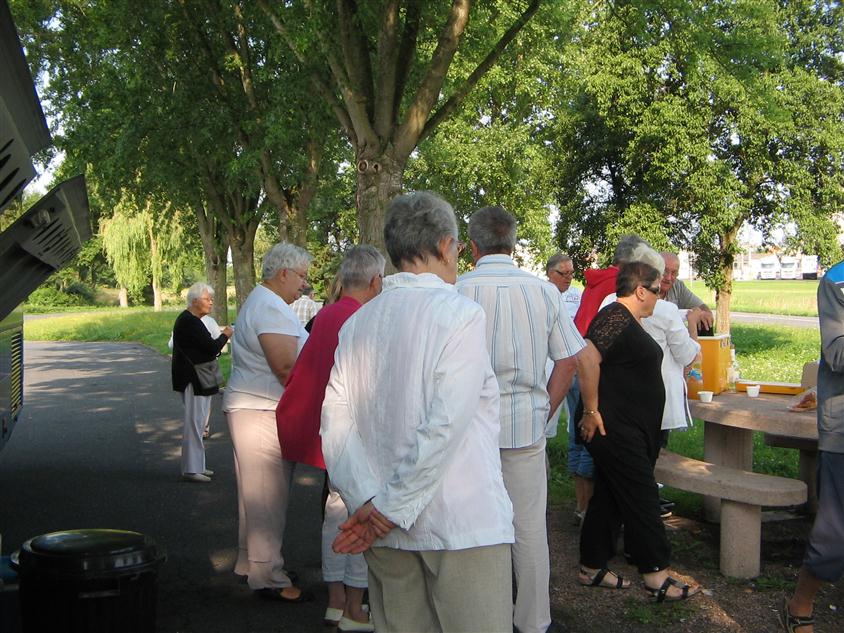 [Speaker Notes: !]
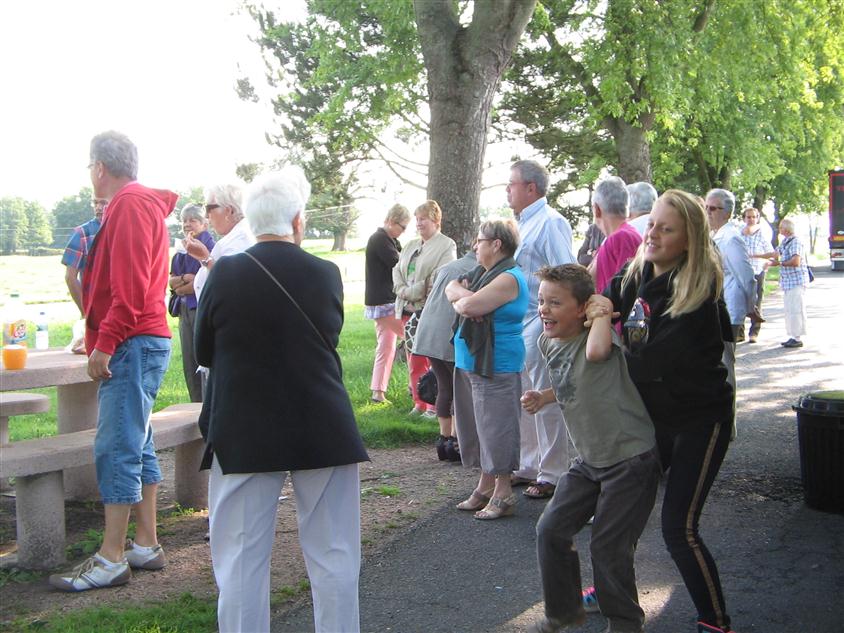 Il fait frais, mais la bonne humeur est de rigueur  et le café est bien chaud
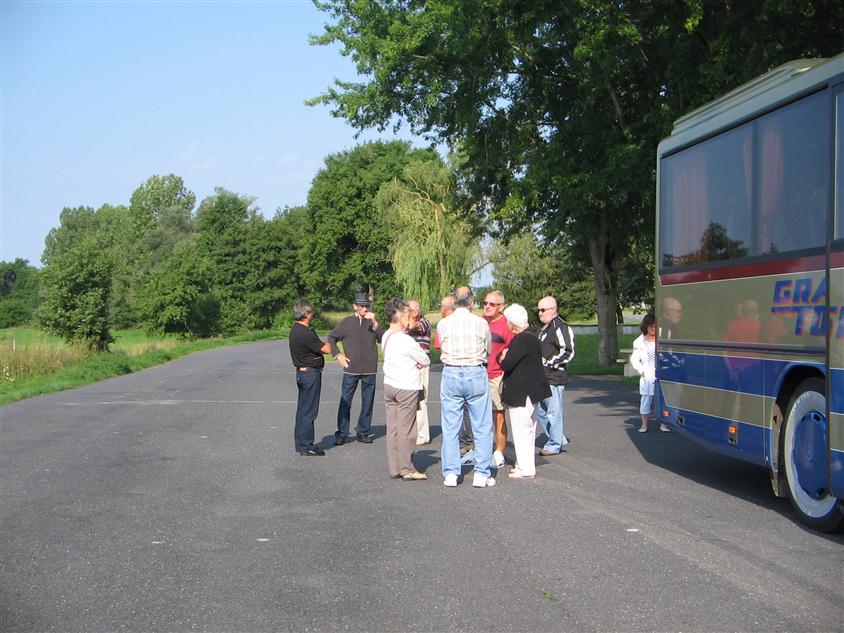 LA CROISIERE !
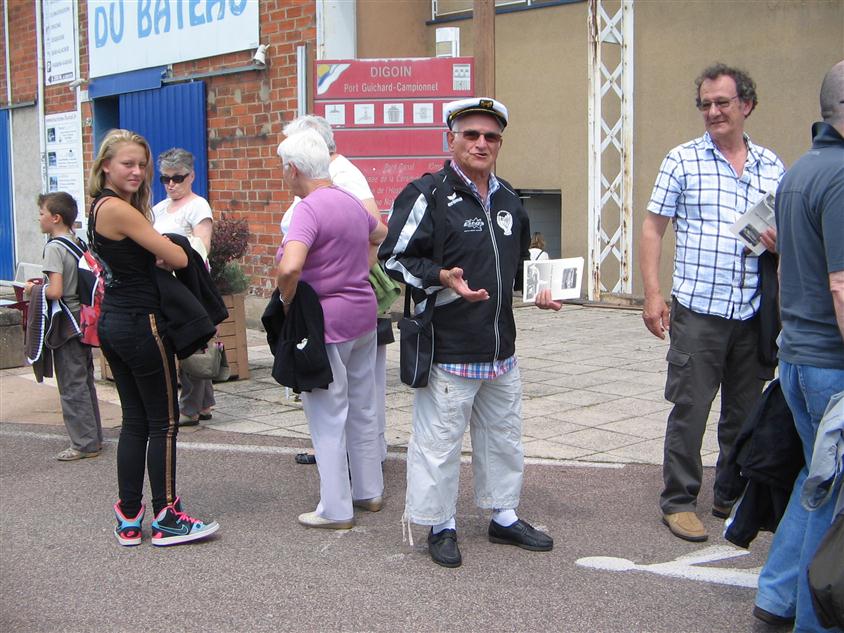 Rassurez-vous ce n’est pas Robert le capitaine du bateau !
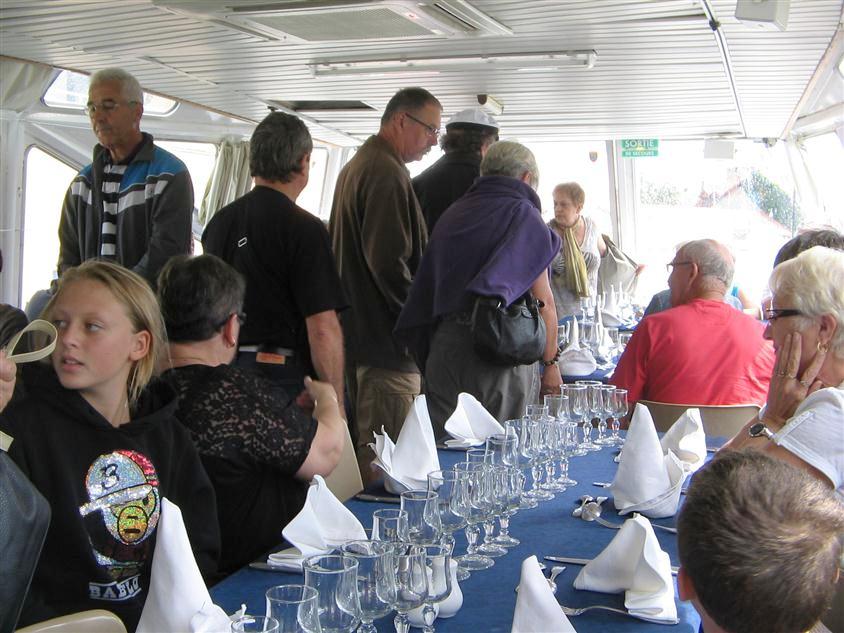 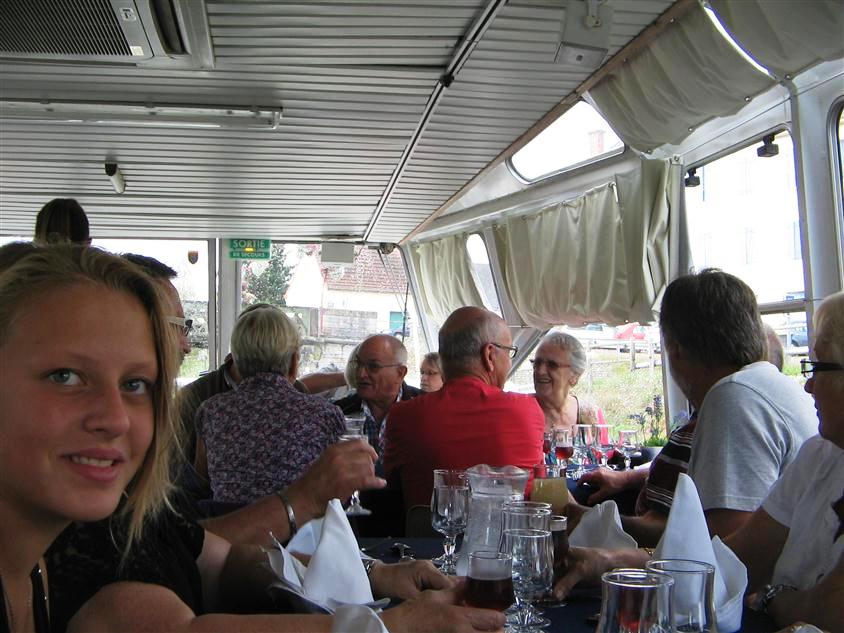 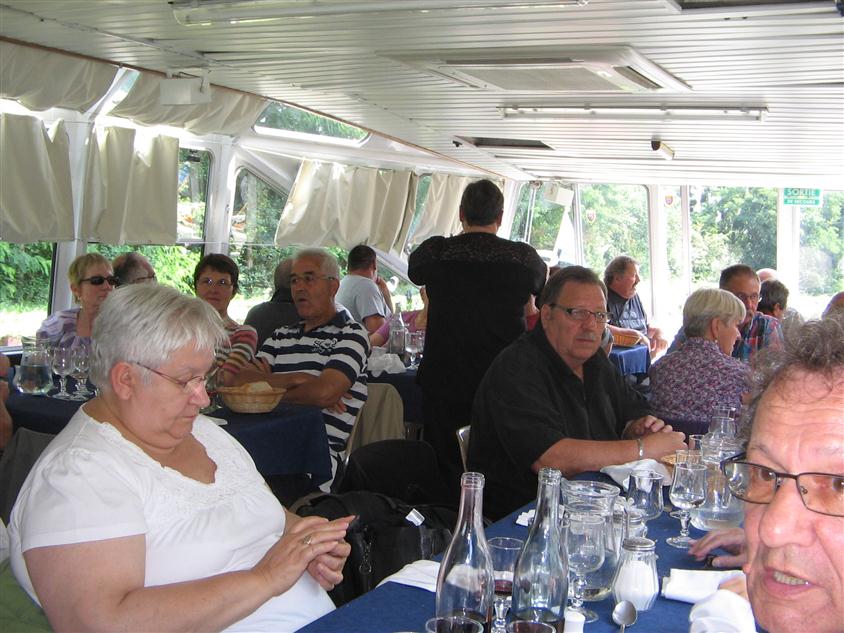 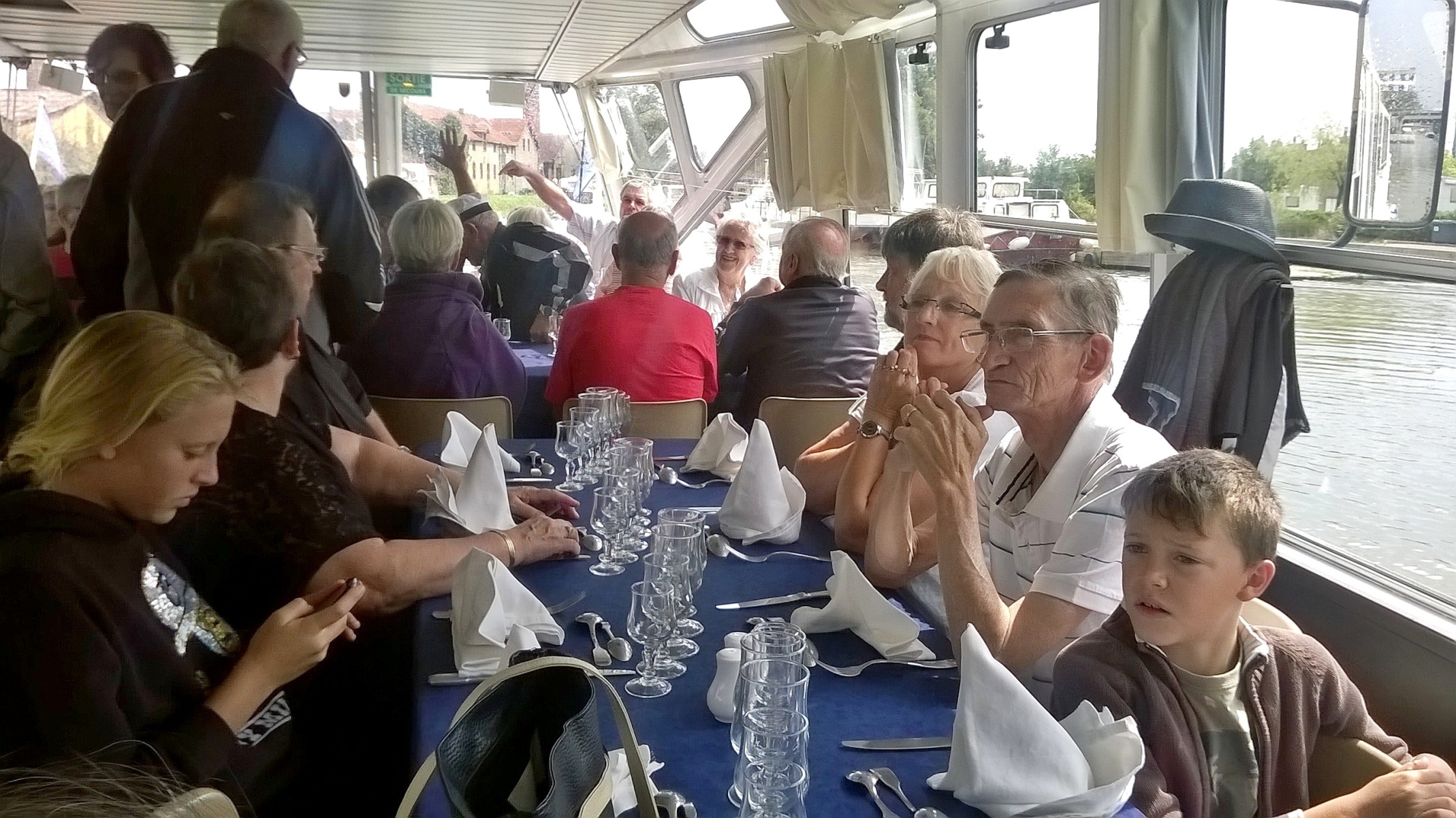 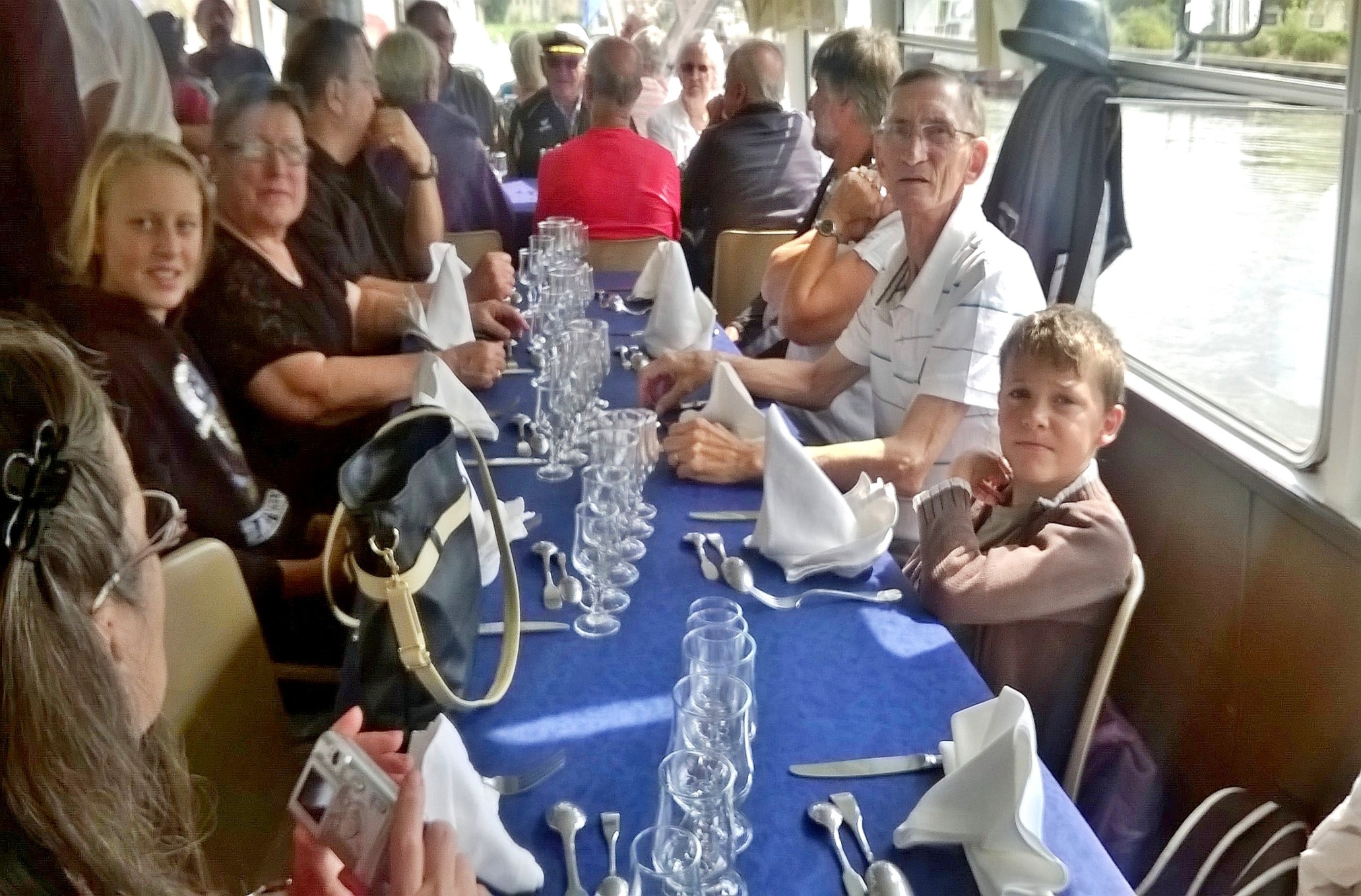 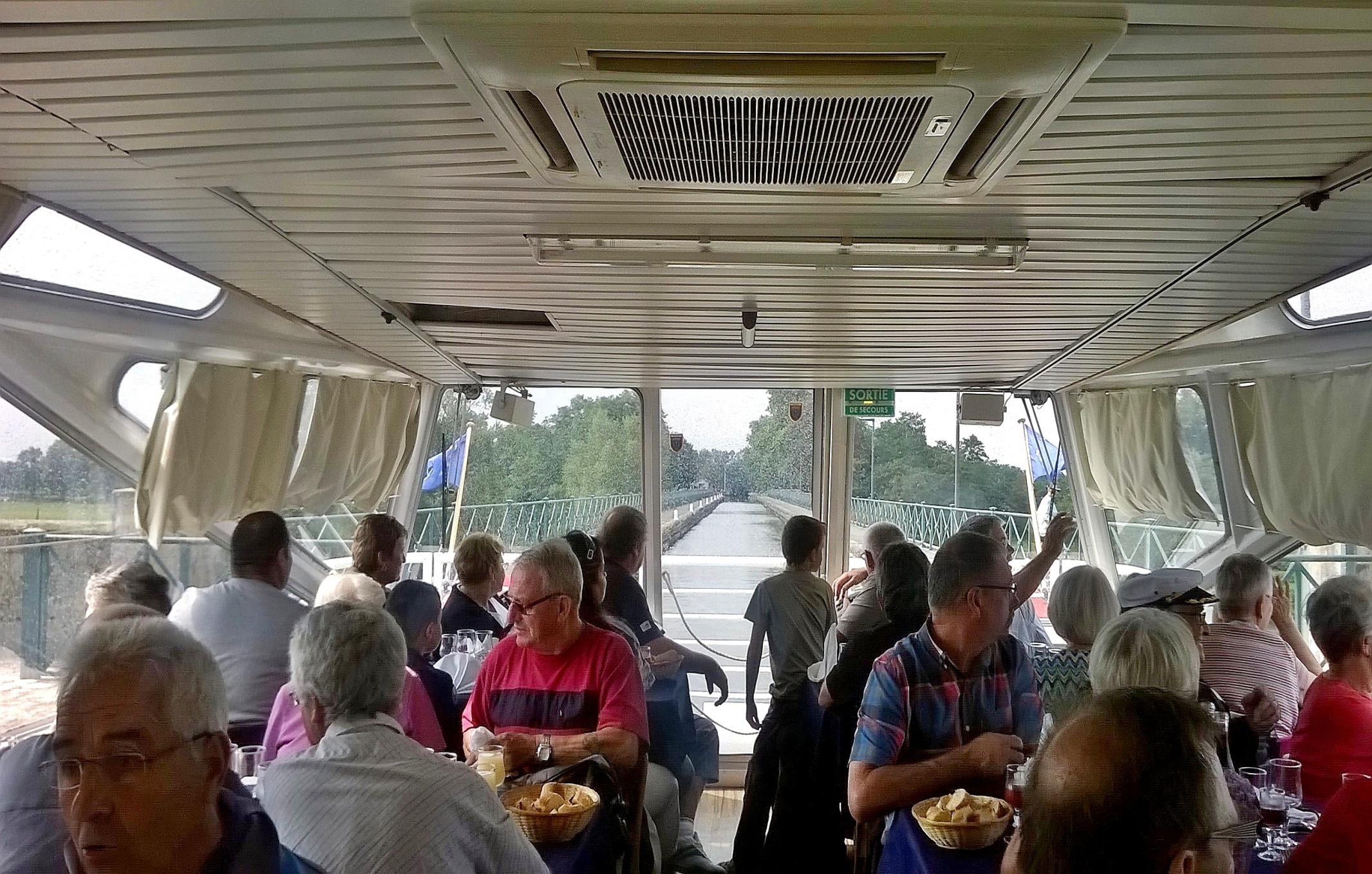 Et voilà le fameux pont canal de Digoin !
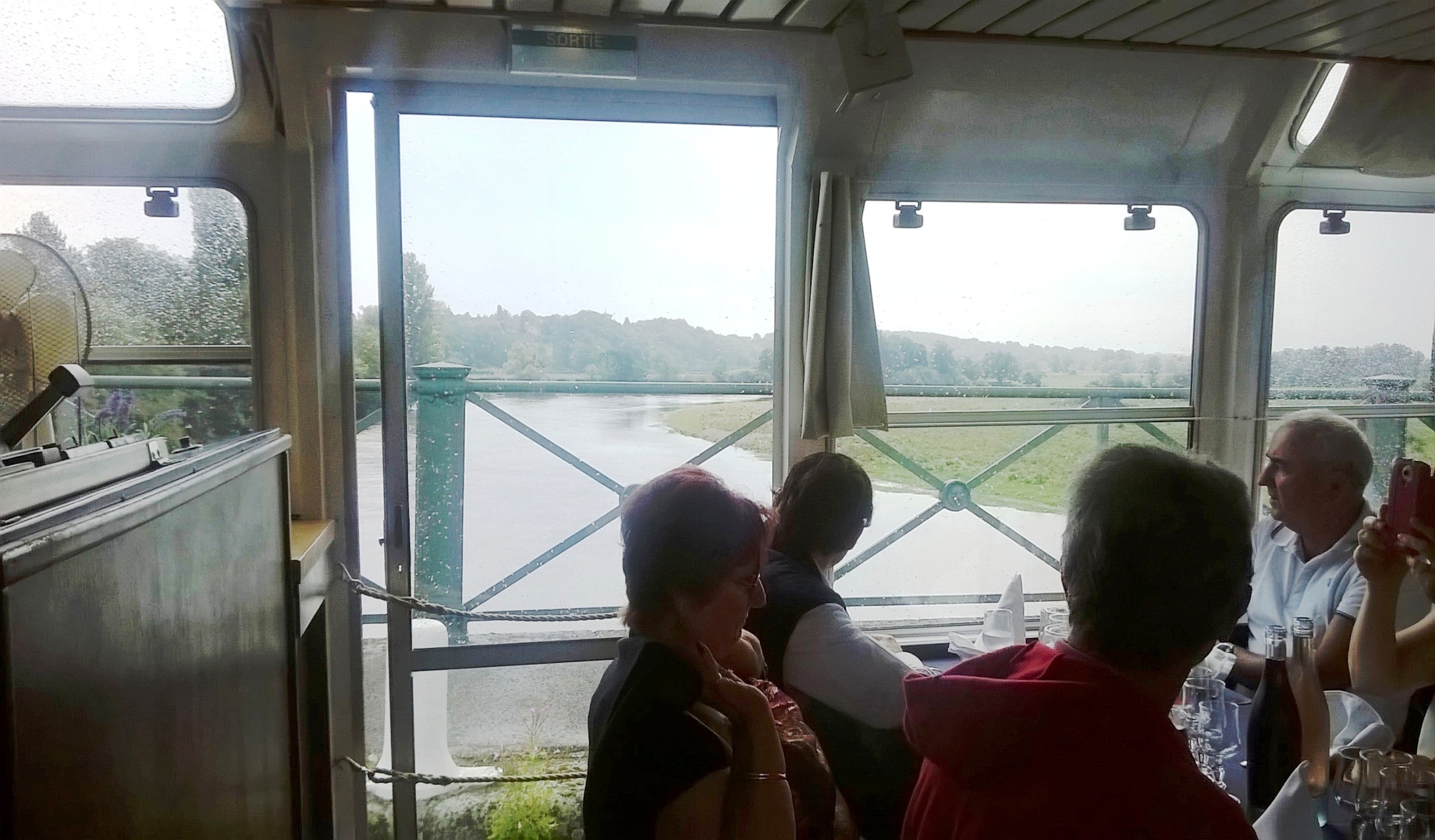 Et nous voilà sur le pont canal avec la Loire en dessous
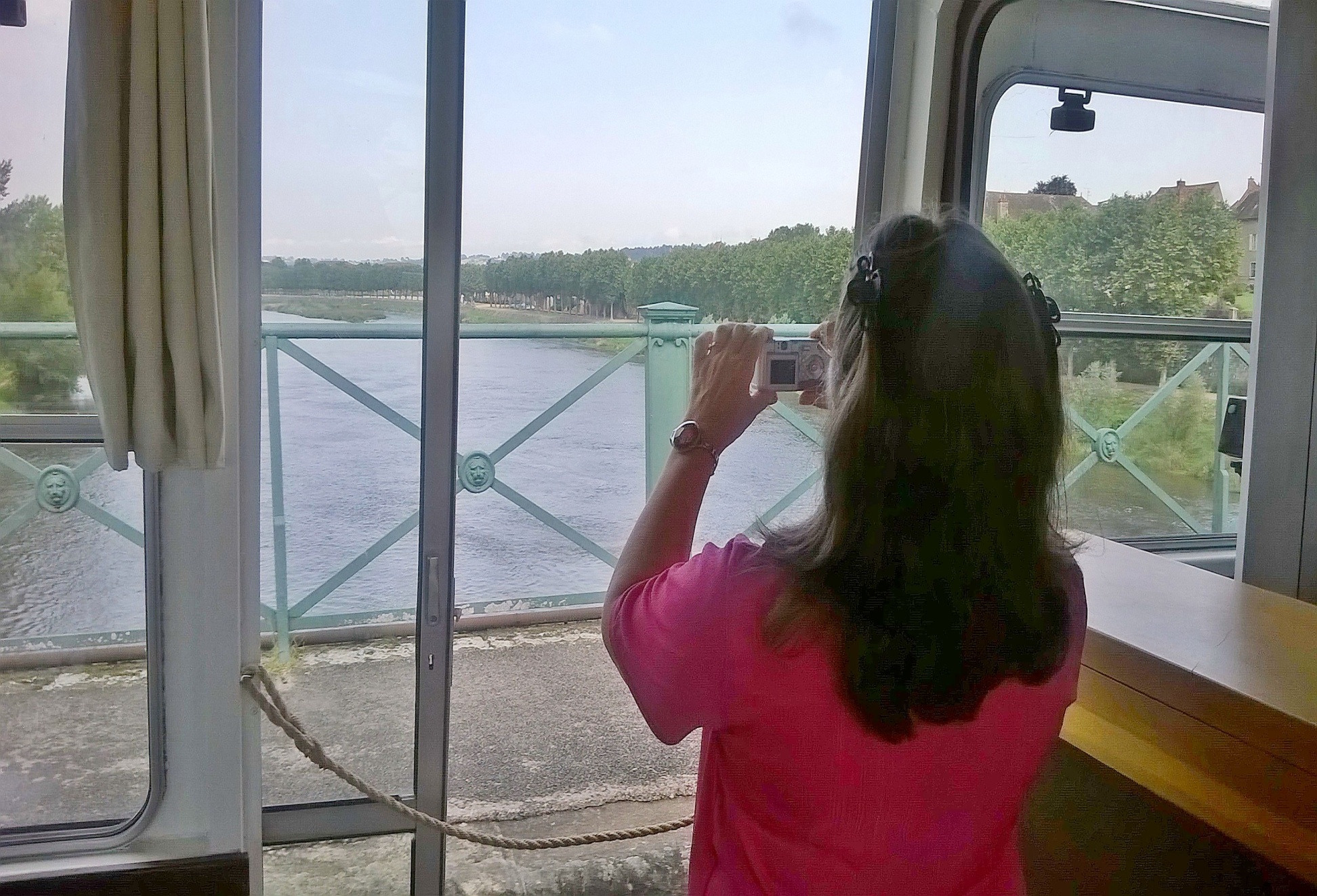 Bizarre quand même de voir  la Loire couler en sens inverse
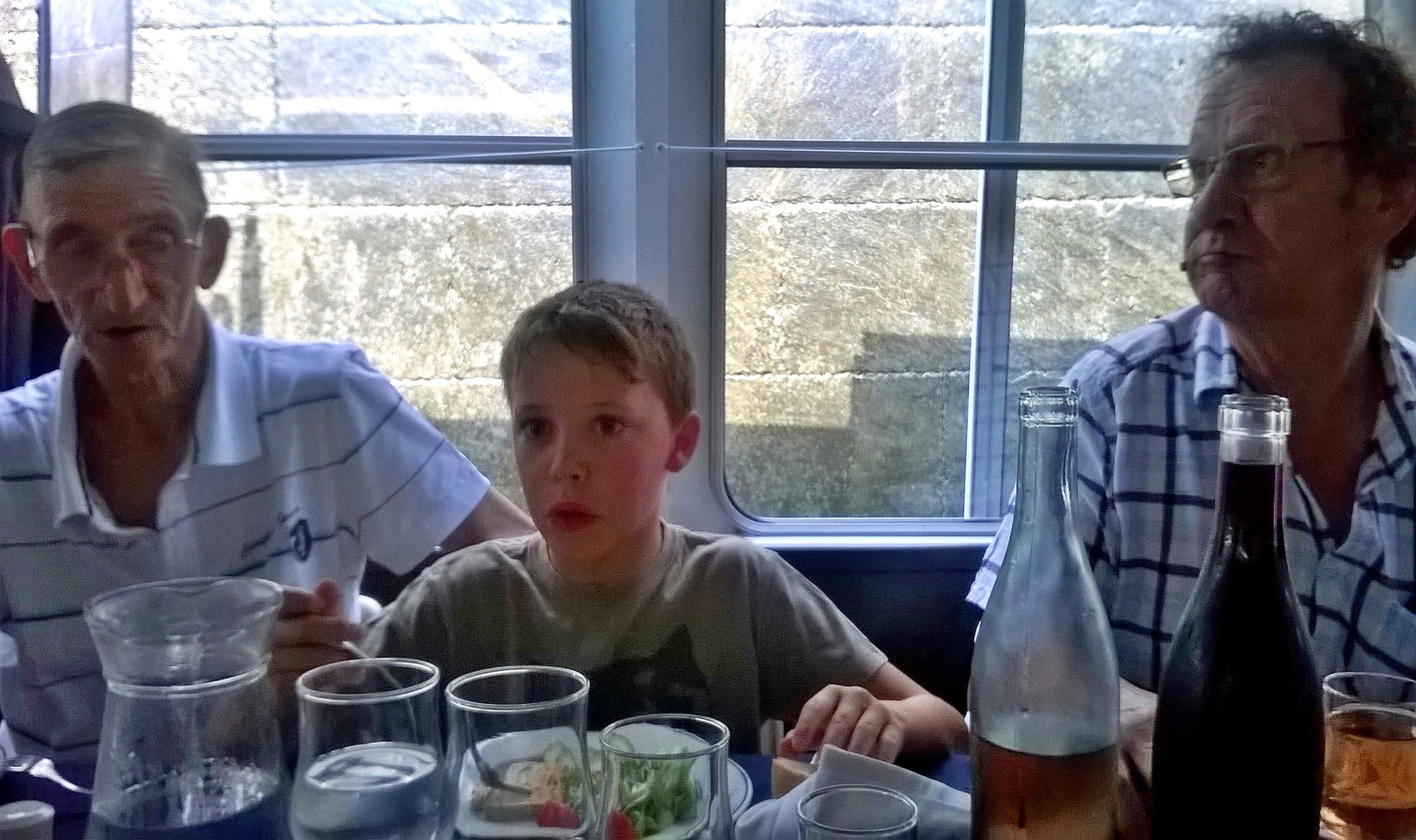 On se sent à l’étroit entre les murs de l’écluse !
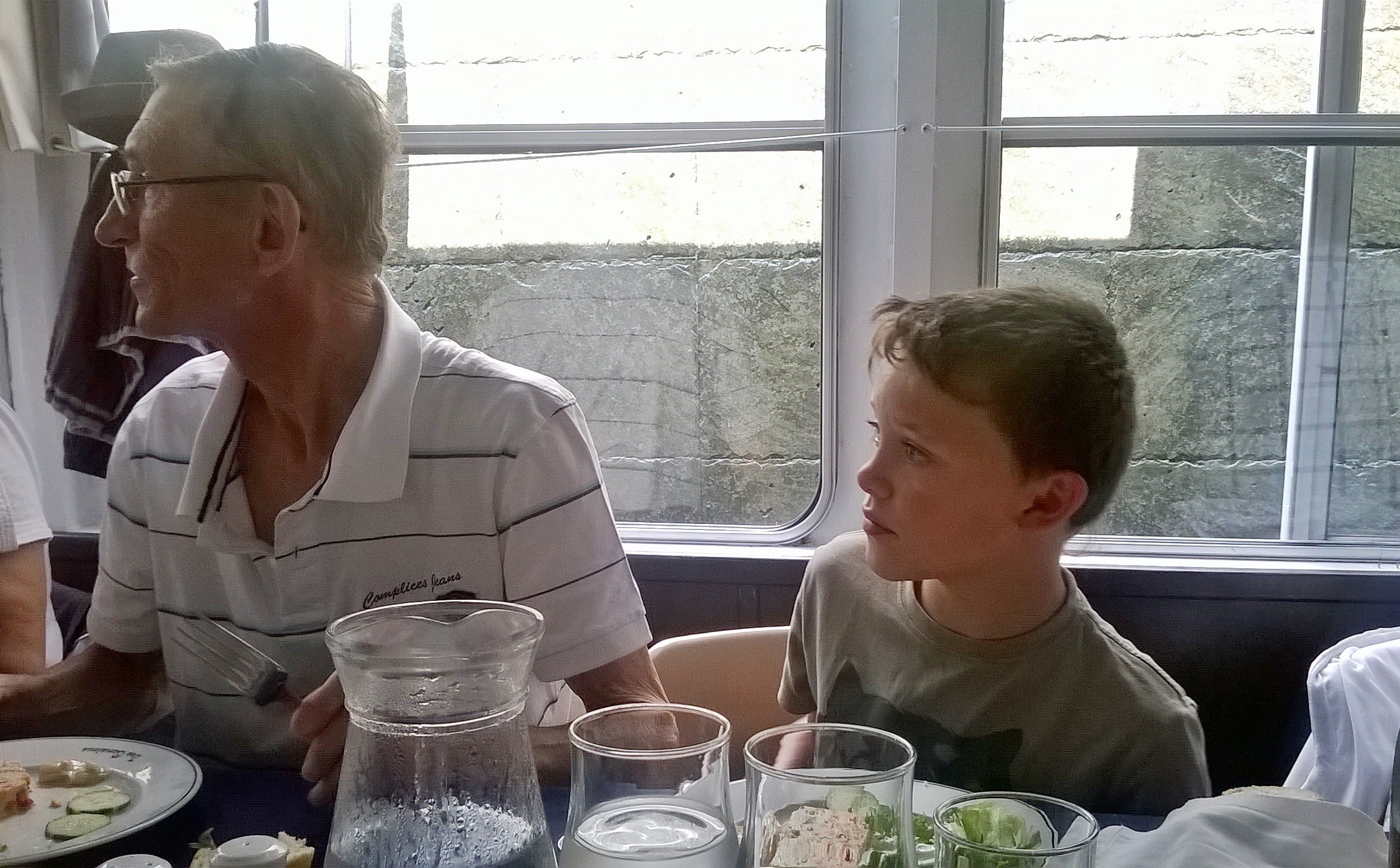 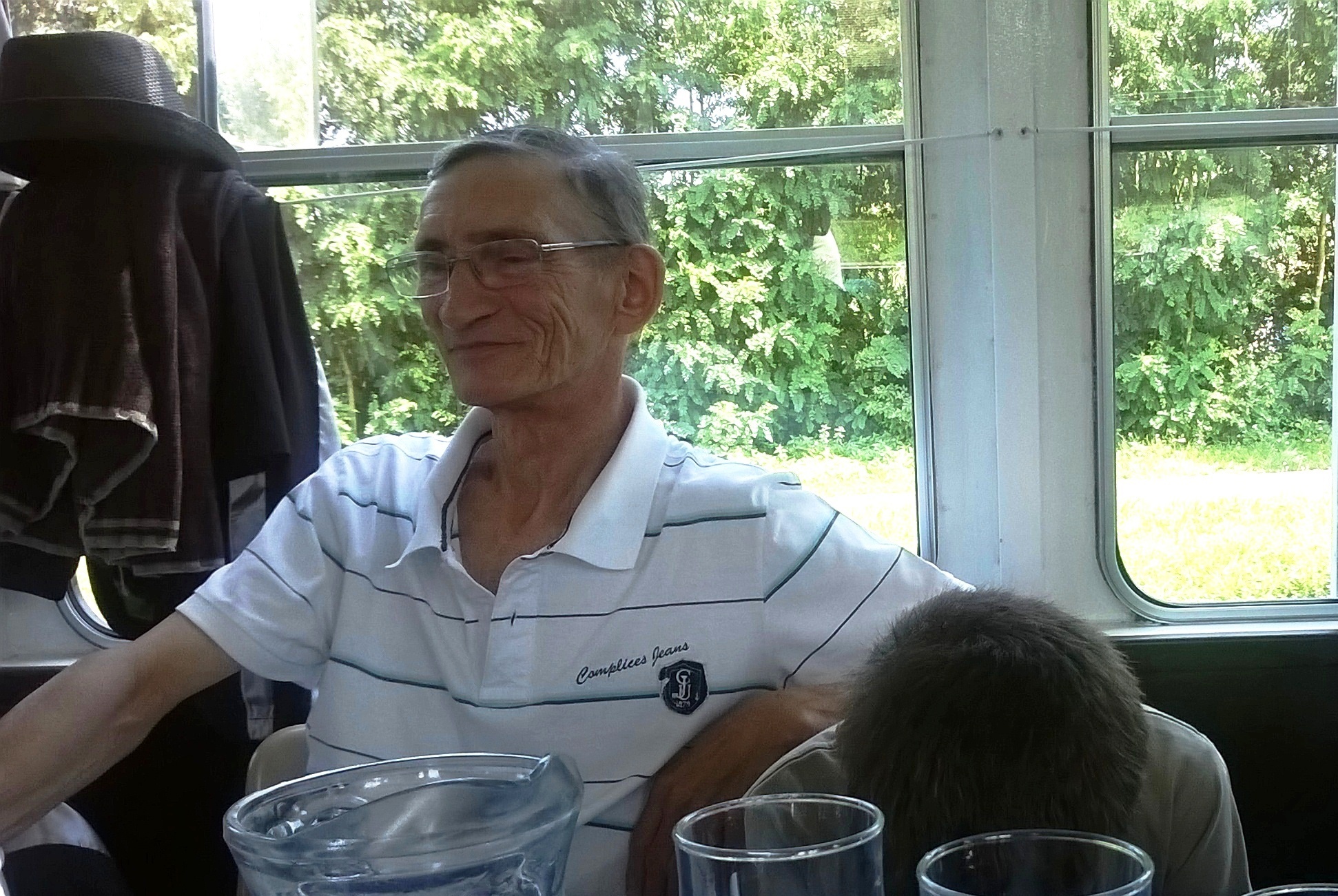 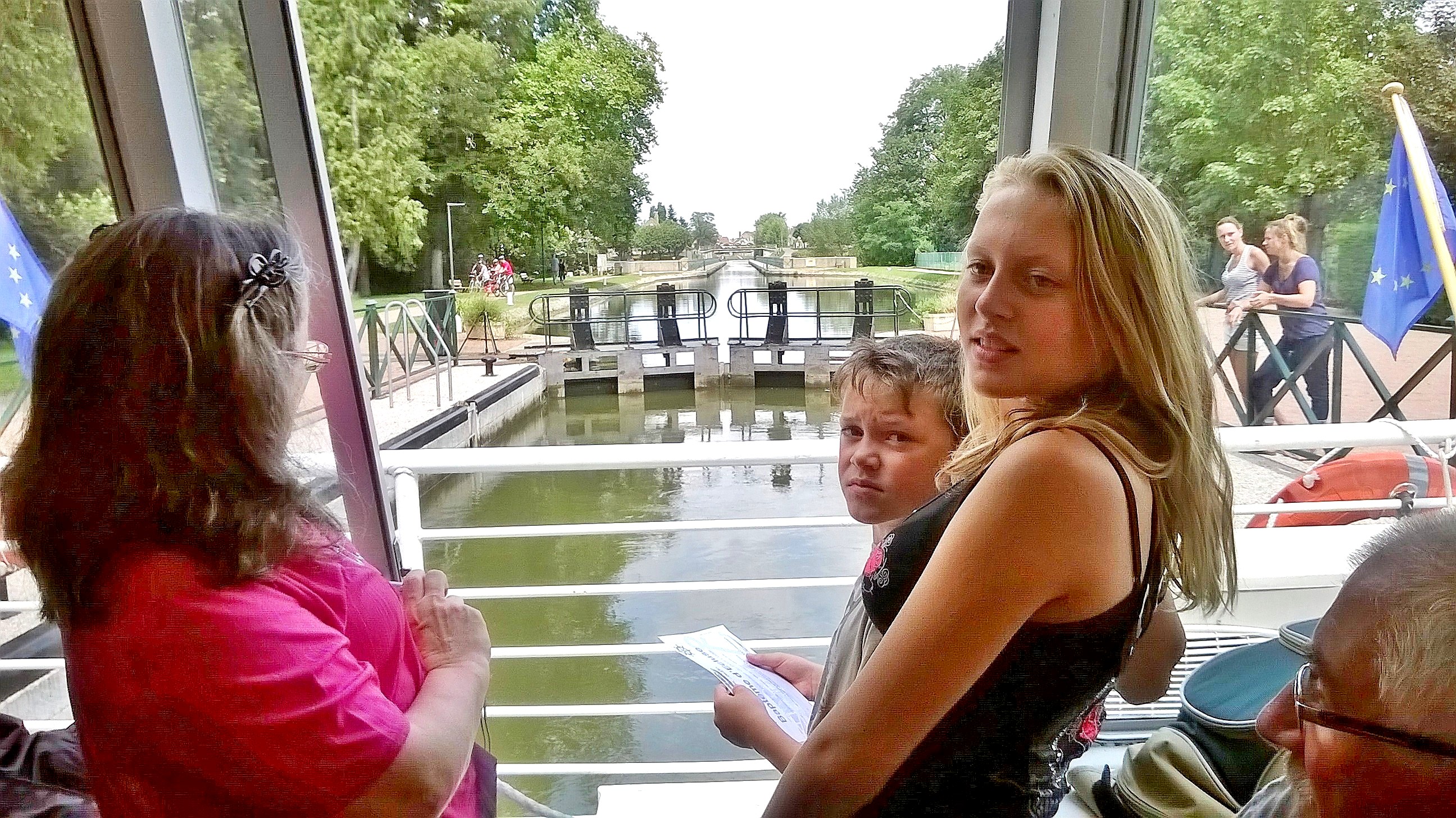 La porte de l’écluse va s’ouvrir pour accéder au pont canal , lors du retour